Świadczenia ratownicze dla strażaków ratowników OSP
Komenda Powiatowa Państwowej Straży Pożarnej we Wschowie
mł.asp. Katarzyna Janus
Z dniem 1 stycznia 2022 r. weszła w życie ustawa z dnia 17 grudnia 2021 r.o ochotniczych strażach pożarnych (Dz.U. z 2021 r. poz. 2490), wprowadzająca do systemu prawa nowe świadczenie finansowe dla członków ochotniczych straży pożarnych w postaci ŚWIADCZENIA RATOWNICZEGO. W dniu 8 sierpnia 2023 r. w Dzienniku Ustaw została ogłoszona ustawa z dnia 7 lipca 2023 r. o zmianie ustawy o ochotniczych strażach pożarnych oraz niektórych innych ustaw. (Dz. U z 2023 r. poz. 1560).   
	Na podstawie art. 16 ww. ustawy strażakowi ratownikowi OSP przysługuje świadczenie ratownicze z tytułu wysługi lat w OSP w wysokości 200 zł, które jest corocznie waloryzowane ( w 2023 r. wynosi 230 zł).
	Prawo do świadczenia ratowniczego przysługuje strażakowi ratownikowi OSP spełniającemu łącznie dwa warunki:
 Czynnie uczestniczył jako członek OSP w działaniach ratowniczych lub akcjach ratowniczych (wymagany bezpośredni udział co najmniej raz w roku) przez co najmniej 25 lat (w przypadku mężczyzn) oraz 20 lat (w przypadku kobiet);
Osiągnął 65. rok życia (w przypadku mężczyzn) oraz 60. rok życia (w przypadku kobiet).

Przy naliczaniu okresu czynnego uczestnictwa w działaniach ratowniczych nie jest wymagane zachowanie ciągłości wysługi lat w OSP!!!
Definicja działanie ratownicze i akcja ratownicza
Działania ratownicze - rozumie się przez to każdą czynność podjętą w celu ochrony życia, zdrowia, mienia lub środowiska, a także likwidację przyczyn powstania pożaru, wystąpienia klęski żywiołowej lub innego miejscowego zagrożenia.

Akcje ratownicze - rozumie się przez to działania organizowane i kierowane przez Państwową Straż Pożarną.
Świadczenie ratownicze przyznaje się NA WNIOSEK zainteresowanego lub jego przedstawiciela ustawowego, pełnomocnika albo opiekuna prawnego, złożonydo Komendanta Powiatowego Państwowej Straży Pożarnej we Wschowie, jako organu przyznającego, właściwego dla siedziby jednostki OSP, do której należy strażak ratownik OSP.


Wniosek o przyznanie świadczenia ratowniczego zawiera podstawowe informacje dotyczące danych osobowych oraz określa załączniki, które potwierdzają bezpośredni udział wnioskodawcy w działaniach ratowniczych.  


Niekompletny wniosek o przyznanie świadczenia ratowniczego organ przyznający pozostawia bez rozpoznania, o czym informuje osobę składającą wniosek.


Wniosek musi być złożony wraz z klauzulą RODO.
Pkt B.5. Załączniki dotyczą pisemnego oświadczenia min. 3 świadków potwierdzających bezpośredni udział w działaniach ratowniczych:

1)oświadczenie 1 świadka ........................... /imię i nazwisko/;
2)oświadczenie 2 świadka ........................... /imię i nazwisko/;
3)oświadczenie 3 świadka ........................... /imię i nazwisko/
itd.
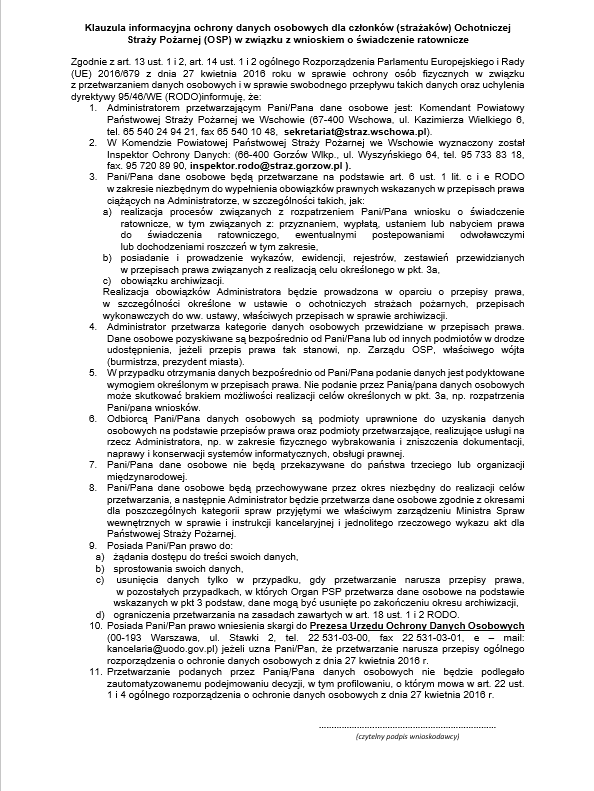 Osoba ubiegająca się o świadczenie ratownicze musi wykazać stosowny okres bezpośredniego udziału w działaniach ratowniczych.

Potwierdzeniem bezpośredniego udziału w działaniach ratowniczych jest:

od 1 stycznia 2022 r. – dokumentacja prowadzona przez Państwową Straż Pożarną;

od 1 stycznia 2012 r. do 31 grudnia 2021 r. –dokumentacja prowadzona przez Państwową Straż Pożarną lub pisemne oświadczenie 3 świadków, zgodnie z nw. zasadami, jeśli Państwowa Straż Pożarna nie posiada dokumentacji;

do 31 grudnia 2011 r. - pisemne oświadczenie 3 świadków, zgodnie z nw. zasadami.
Świadkiem NIE MOŻE być:

małżonek, rodzeństwo, wstępny, zstępny lub powinowaty do drugiego stopnia wnioskodawcy;
2) osoba związana z wnioskodawcą tytułem przysposobienia, opieki lub kurateli;
3) osoba pozostająca wobec wnioskodawcy w stosunku podrzędności służbowej;
4) osoba skazana prawomocnym wyrokiem sądu za popełnione umyślnie przestępstwo ścigane z oskarżenia publicznego lub przestępstwo skarbowe.

Natomiast co najmniej jednym ze świadków MUSI BYĆ osoba, która pełniła funkcje publiczne lub była zatrudniona w urzędzie obsługującym organ administracji samorządowej w okresie, który ma potwierdzić bezpośredni udział wnioskodawcy w działaniach ratowniczych. 

PEŁNIENIE FUNKCJI PUBLICZNEJ LUB ZATRUDNIENIE W URZĘDZIE OBSŁUGUJĄCYM ORGAN ADMINISTRACJI SAMORZĄDOWEJ, NIE JEST WYMAGANE DLA CAŁEGO OKRESU, KTÓRY MA POTWIERDZIĆ.
Katalog osób pełniących funkcje publiczne jest szeroki. Jest to np.: 
Wójt, Burmistrz, Prezydent Miasta,
Sołtys,
Poseł,
Senator,
Radny Rady Gminy, Powiatu, Województwa,
Sędzia,
Prokurator,
Komendant Powiatowy PSP i Policji,
Dyrektor Szkoły, 
Ławnik,
Notariusz,
Komornik,
osoba zajmująca kierownicze stanowisko w instytucji państwowej, osoba pełniąca czynną służbę wojskową i inni.


Komendant Gminny i Prezes OSP nie są osobami pełniącymi funkcję publiczną, chyba, że są/byli zatrudnieni w urzędzie gminy
Były Komendant Powiatowy/ Rejonowy, jak i Komendanci wyższego
 szczebla są osobami, które pełniły funkcję publiczne. Należy jednak
 pamiętać, że oświadczenie tej osoby może dotyczyć okresu, w którym
 pełniła taką funkcję.



Ważne!!!!!!

Osoba pełniąca funkcję publiczną może poświadczać tylko czasookres, w którym pełniła funkcję publiczną lub w którym była zatrudniona w urzędzie.
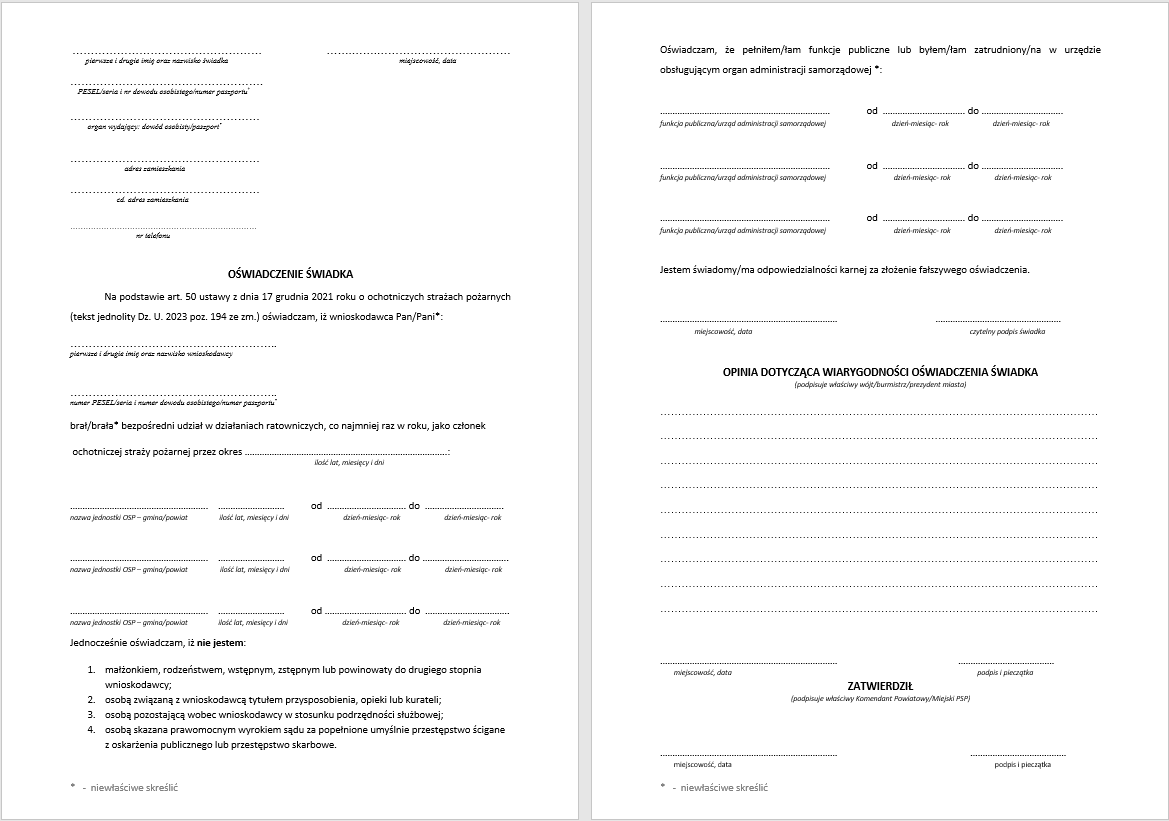 Oświadczenie składa się pod rygorem odpowiedzialności karnej za składanie fałszywych oświadczeń. Składający oświadczenie jest obowiązany do zawarcia w nim klauzuli o następującej treści:

"Jestem świadomy odpowiedzialności karnej                                                                   za złożenie fałszywego oświadczenia"

Klauzula ta zastępuje pouczenie organu o odpowiedzialności karnej za składanie fałszywych oświadczeń.


Po uzyskaniu oświadczeń świadków, potwierdzających czynne uczestnictwo 
w działaniach ratowniczych, ratownik OSP składa je we właściwym urzędzie gminy (miasta) w celu potwierdzenia ich wiarygodności.
Właściwy wójt (burmistrz, prezydent miasta) sporządza, w terminie 30 dni od dnia otrzymania oświadczenia świadka, opinię dotyczącą jego wiarygodności. 

Właściwy wójt (burmistrz, prezydent miasta), w celu sporządzenia opinii, może wezwać wnioskodawcę do przekazania dodatkowych dokumentów, wyznaczając termin nie krótszy niż 14 dni.

Wezwanie, o którym mowa powyżej, przedłuża termin sporządzenia opinii o 30 dni. 



Ustawa nakłada obowiązek wykazania spełnienia przesłanek do przyznania świadczenia ratowniczego na wnioskodawcę, a nie na wójta (burmistrza, prezydenta miasta).
Po uzyskaniu potwierdzenia oświadczeń ratownik OSP dostarcza oryginały oświadczeń wraz z klauzulą RODO oraz wypełnionym wnioskiem o przyznanie świadczenia ratowniczego do Komendy Powiatowej PSP we Wschowie ul. Kazimierza Wielkiego 6 (osobiście bądź listownie).


Po otrzymaniu wniosku wraz z załącznikami i dokonaniu ich weryfikacji Komendant Powiatowy PSP we Wschowie w formie decyzji przyznaje świadczenie ratownicze.

Oświadczenie świadka podlega zatwierdzeniu Komendanta Powiatowego Państwowej Straży Pożarnej we Wschowie, które jest dokonywane w toku postępowania administracyjnego.

Komendant Powiatowy Państwowej Straży Pożarnej we Wschowie  odmawia zatwierdzenia oświadczenia świadka, w przypadku gdy uzna, że oświadczenie to lub przekazane dodatkowe dokumenty nie są obiektywne lub w nienależyty sposób potwierdzają fakt bezpośredniego udziału wnioskodawcy w działaniach ratowniczych. Odmowa zatwierdzenia oświadczenia następuje w drodze postanowienia, na które służy zażalenie.
Postępowanie o przyznanie świadczenia ratowniczego kończy się nie później niż w terminie 60 dni od dnia złożenia wnioskuo przyznanie tego świadczenia. 

Prawo do świadczenia ratowniczego powstaje z dniem spełnienia przesłanek tj. czynne uczestnictwo w działaniach ratowniczych lub akcjach ratowniczych przez określony czas oraz osiągnięcie określonego przepisami wieku.
 
Świadczenie ratownicze organ przyznający (tj. Komendant Powiatowy Państwowej Straży Pożarnej we Wschowie) przyznaje od miesiąca złożenia wniosku.

Decyzję w sprawie przyznania świadczenia ratowniczego doręcza się wnioskodawcy na piśmie wraz z uzasadnieniem oraz pouczeniem.

Od decyzji przysługuje wnioskodawcy odwołanie do właściwego Komendanta Wojewódzkiego Państwowej Straży Pożarnej (Lubuskiego Komendanta Wojewódzkiego Państwowej Straży Pożarnej w Gorzowie Wlkp.) w terminie 14 dni od dnia doręczenia. Złożenie odwołania nie wstrzymuje wykonania decyzji.
Świadczenie wypłaca Zakład Emerytalno-Rentowy MSWiA miesięcznie, do 15 dnia każdego miesiąca kalendarzowego, począwszy od miesiąca, w którym przyznano świadczenie ratownicze, tzn. od miesiąca złożenia wniosku.

Kwota świadczenia ratowniczego podlega corocznej waloryzacji od dnia 1 marca.

Zakład Emerytalno-Rentowy MSWiA dokonuje waloryzacji kwoty świadczenia ratowniczego z urzędu.

Waloryzacja kwoty świadczenia ratowniczego nie wymaga wydania decyzji.
Prawo do świadczenia ratowniczego ustaje wraz ze śmiercią osoby uprawnionej.

W razie śmierci osoby, która złożyła wniosek o przyznanie świadczenia ratowniczego, świadczenie ratownicze należne jej do dnia śmierci przysługuje na zasadach określonych w art. 47 ustawy z dnia 18 lutego 1994 r. o zaopatrzeniu emerytalnym funkcjonariuszy Policji, Agencji Bezpieczeństwa Wewnętrznego, Agencji Wywiadu, Służby Kontrwywiadu Wojskowego, Służby Wywiadu Wojskowego, Centralnego Biura Antykorupcyjnego, Straży Granicznej, Straży Marszałkowskiej, Służby Ochrony Państwa, Państwowej Straży Pożarnej, Służby Celno-Skarbowej i Służby Więziennej oraz ich rodzin (tekst jednolity Dz. U. z 2023 r. poz.1280 ze zm.).

Wniosek o dalsze prowadzenie postępowania o przyznanie świadczenia ratowniczego składa się do organu przyznającego, tj. Komendanta Powiatowego Państwowej Straży Pożarnej we Wschowie. 

Jeżeli osoba, która złożyła wniosek o przyznanie świadczenia ratowniczego, zmarła po wydaniu decyzji w sprawie przyznania świadczenia ratowniczego i nie pobrała należnej wypłaty z tego tytułu, wniosek o dokonanie wypłaty świadczenia ratowniczego składa się do organu wypłacającego, tj. Zakładu Emerytalno – Rentowego MSWiA.

W razie śmierci osoby uprawnionej do świadczenia ratowniczego wstrzymanie wypłaty tego świadczenia następuje od miesiąca przypadającego po miesiącu, w którym osoba uprawnionado świadczenia ratowniczego zmarła.

Organ wypłacający jest uprawniony do bezpłatnego pozyskiwania drogą elektroniczną z rejestru PESEL informacji o śmierci osób uprawnionych do świadczenia ratowniczego.
art. 47 ustawy z dnia 18 lutego 1994 r. o zaopatrzeniu emerytalnym funkcjonariuszy Policji, Agencji Bezpieczeństwa Wewnętrznego, Agencji Wywiadu, Służby Kontrwywiadu Wojskowego, Służby Wywiadu Wojskowego, Centralnego Biura Antykorupcyjnego, Straży Granicznej, Straży Marszałkowskiej, Służby Ochrony Państwa, Państwowej Straży Pożarnej, Służby Celno-Skarbowej i Służby Więziennej oraz ich rodzin (tekst jednolity Dz. U. z 2023 r. poz.1280 ze zm.)

„1. W razie śmierci osoby, która zgłosiła wniosek o świadczenia pieniężne, świadczenia należne jej do dnia śmierci przysługują, z zastrzeżeniem ust. 2 i 3, małżonkowii dzieciom, a w razie ich braku - kolejno: wnukom, rodzicom, dziadkom i rodzeństwu. Osoby te mają prawo do udziału w nieukończonym postępowaniu prowadzonym dalej w sprawie tych świadczeń.

2. Świadczenia, o których mowa w ust. 1, wypłaca się:
1) małżonkowi lub dzieciom osoby, która zgłosiła wniosek, zamieszkałym z nią w dniu jej śmierci;
2) małżonkowi lub dzieciom niespełniającym warunku określonego w pkt 1 albo innym członkom rodziny, o których mowa w ust. 1, jeżeli pozostawali na utrzymaniu osoby, która zgłosiła wniosek o świadczenia, lub osoba ta pozostawała na ich utrzymaniu.

3. Prawo do świadczeń określonych w ust. 1 ustaje w ciągu 12 miesięcy od dnia śmierci osoby, której świadczenia te przysługiwały, chyba że osoba, o której mowa w ust. 1, wystąpi z wnioskiem o dalsze prowadzenie postępowania”.
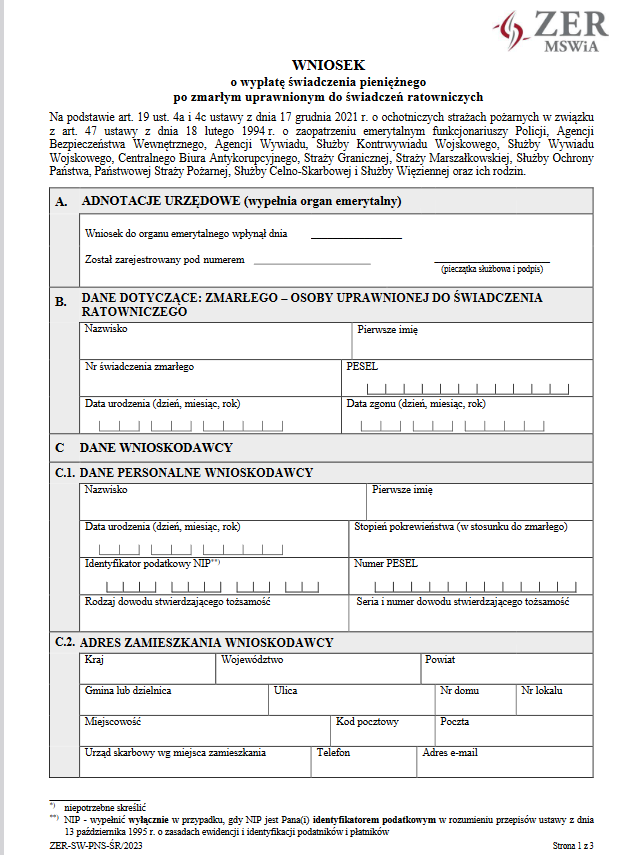 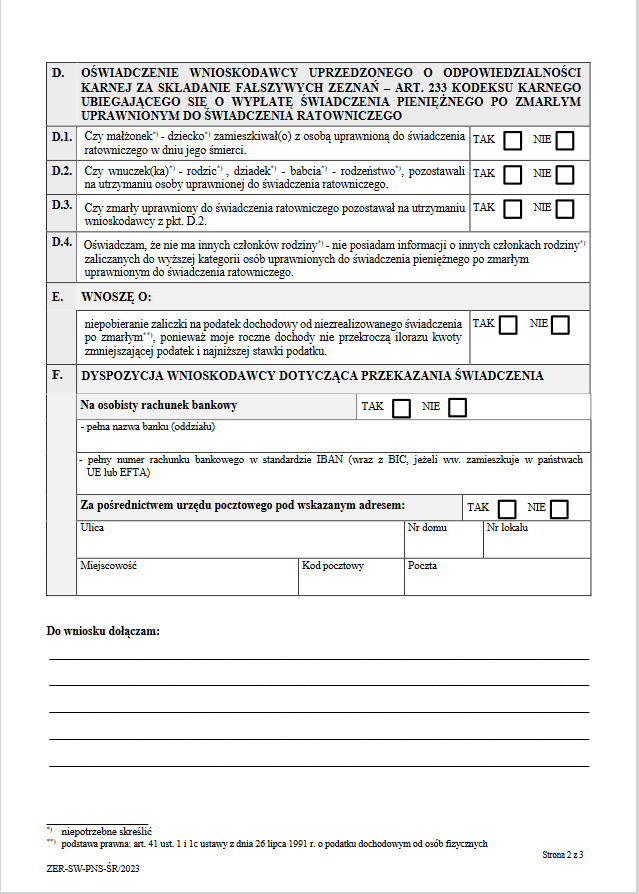 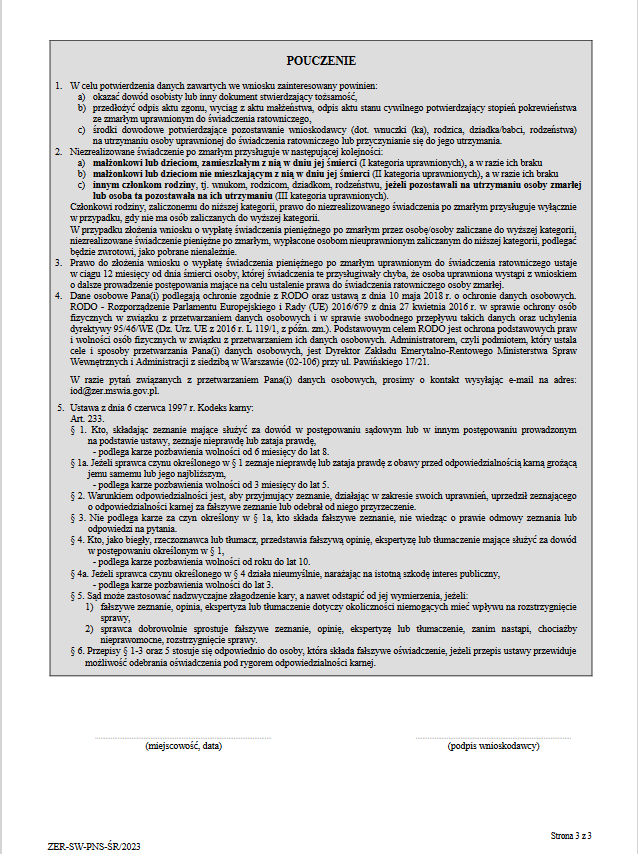 https://www.gov.pl/web/zermswia/wyplata-swiadczenia-po-zmarlym-ratowniku
Komendant Powiatowy Państwowej Straży Pożarnej we Wschowie prowadzi rejestr przyznanych świadczeń ratowniczych oraz przekazuje informacje w nim zawarte właściwym wójtom (burmistrzom, prezydentom miast).



Telefon kontaktowy w sprawach świadczenia ratowniczego:
Komenda Powiatowa Państwowej Straży Pożarnej  we Wschowie 
– mł. asp. Katarzyna Janus – starszy inspektor sekcji organizacyjno – kadrowej 

tel. 65 540 85 28


Można również kontaktować się drogą elektroniczną:

sekretariat@straz.wschowa.pl
kadry@straz.wschowa.pl
janusk@straz.wschowa.pl
Dziękuję za uwagę